Special Education Leaders Meeting
Friday, March 24, 2023
Agenda
Special Education Updates
Release of New IEP
Overview of New IEP
Overview of the Implementation Plan
Funding Support for LEAs, Approved Special Education Schools, and Collaboratives
Massachusetts Education Job Fair: Positions Open in Every Category
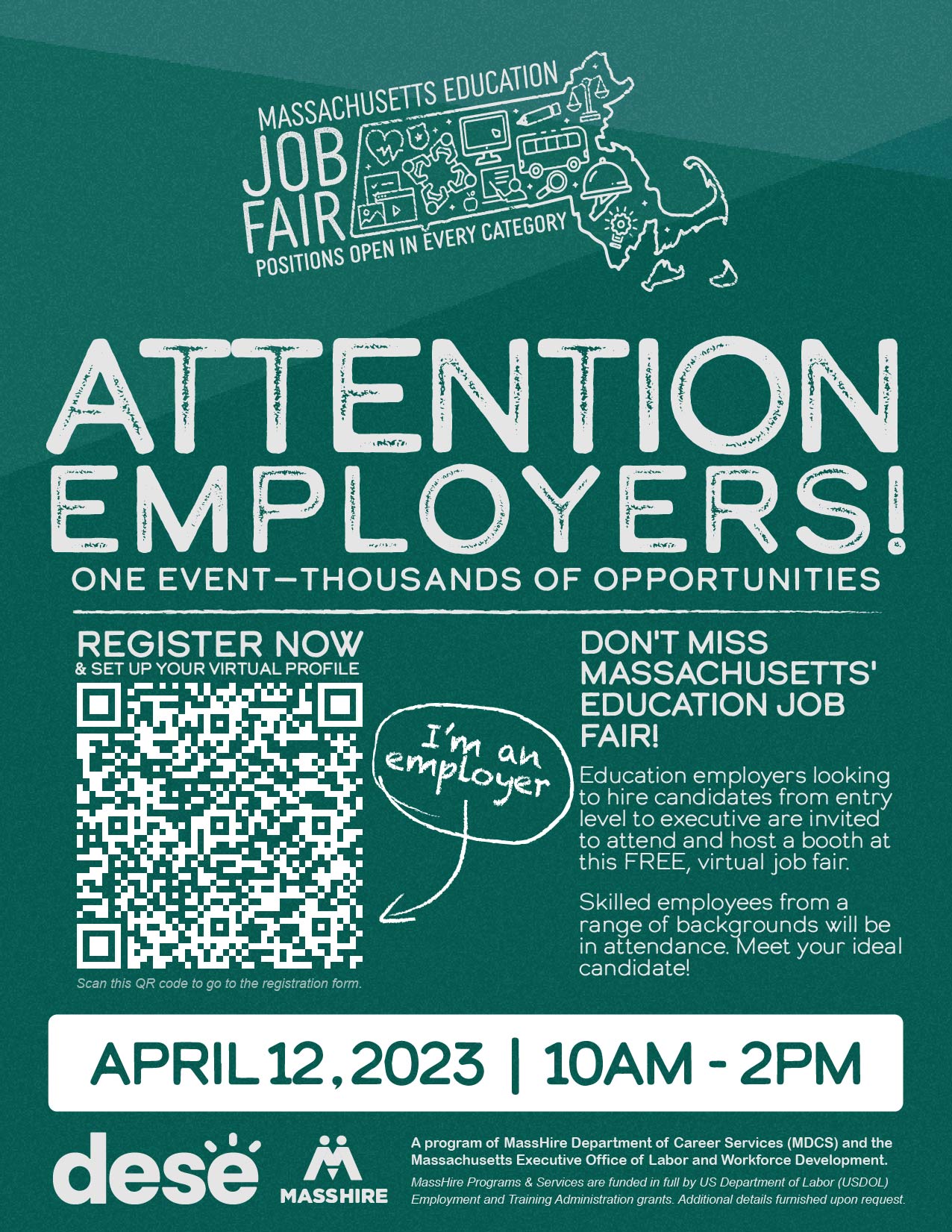 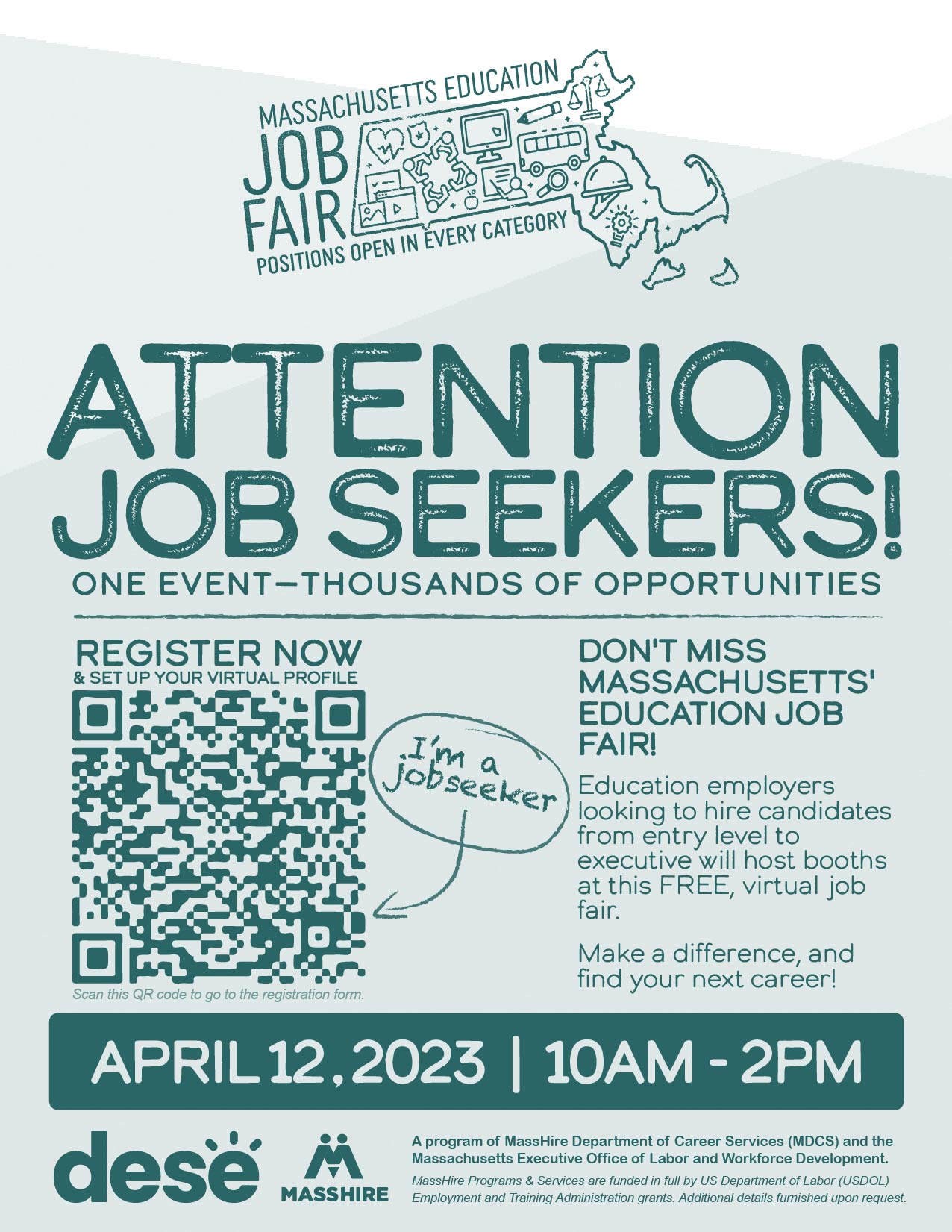 MassHealth Coverage Renewal Reminder
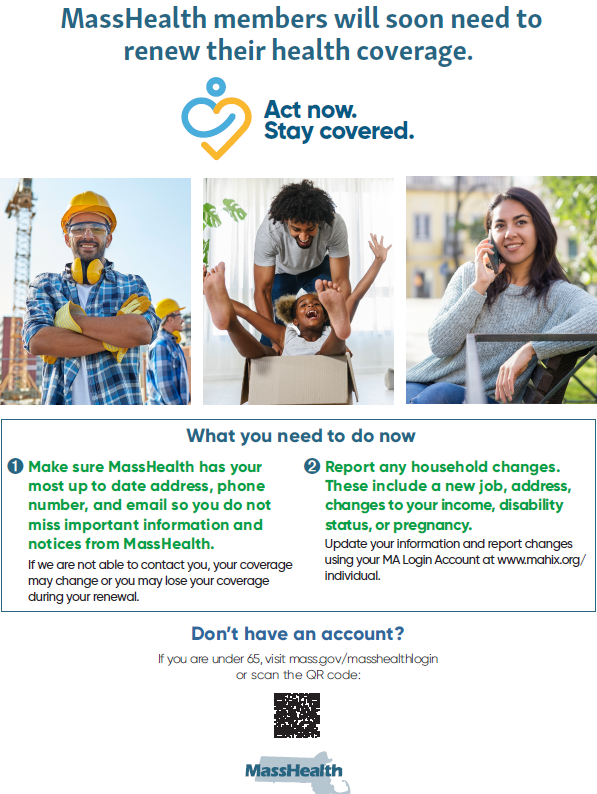 IDEA State Application for Funds for FY2023
Will be posted here http://www.doe.mass.edu/sped/osep/
Posted for 60 days
Public comment accepted for the first 30 days (April 24, 2023)
FY2023 Allocations from OSEP have not been received
The Description of Use of Funds in the application is based on the FY2022 allocation
Components Include:
2023 Cover letter
Submission Statement for Part B of IDEA
Description of Use of Funds 2022
Notification of Higher Standard
GEPA Section427 Form
New IEP Form
Punchlist
Minor formatting and stylistic improvements​
No changes to content at this time but DESE will consider technical adjustments (e.g., adjusting verbs, etc.)​
DESE will post revised date to reflect when changes are made​
DESE will also detail any changes made to the form (i.e., formatting, style, and technical adjustments)
Professional Development and Technical Assistance
Technology Business Rules
Detailed specifications for IEP software vendors
Describes specific steps IEP software programs can take to maximize new form
IEP Software Vendor Meeting
April 5, 3:00-4:00pm
Questions and answers discussed will be posted on DESE’s website
Please share with vendor representatives
Email bob.hanafin@mass.gov for meeting link
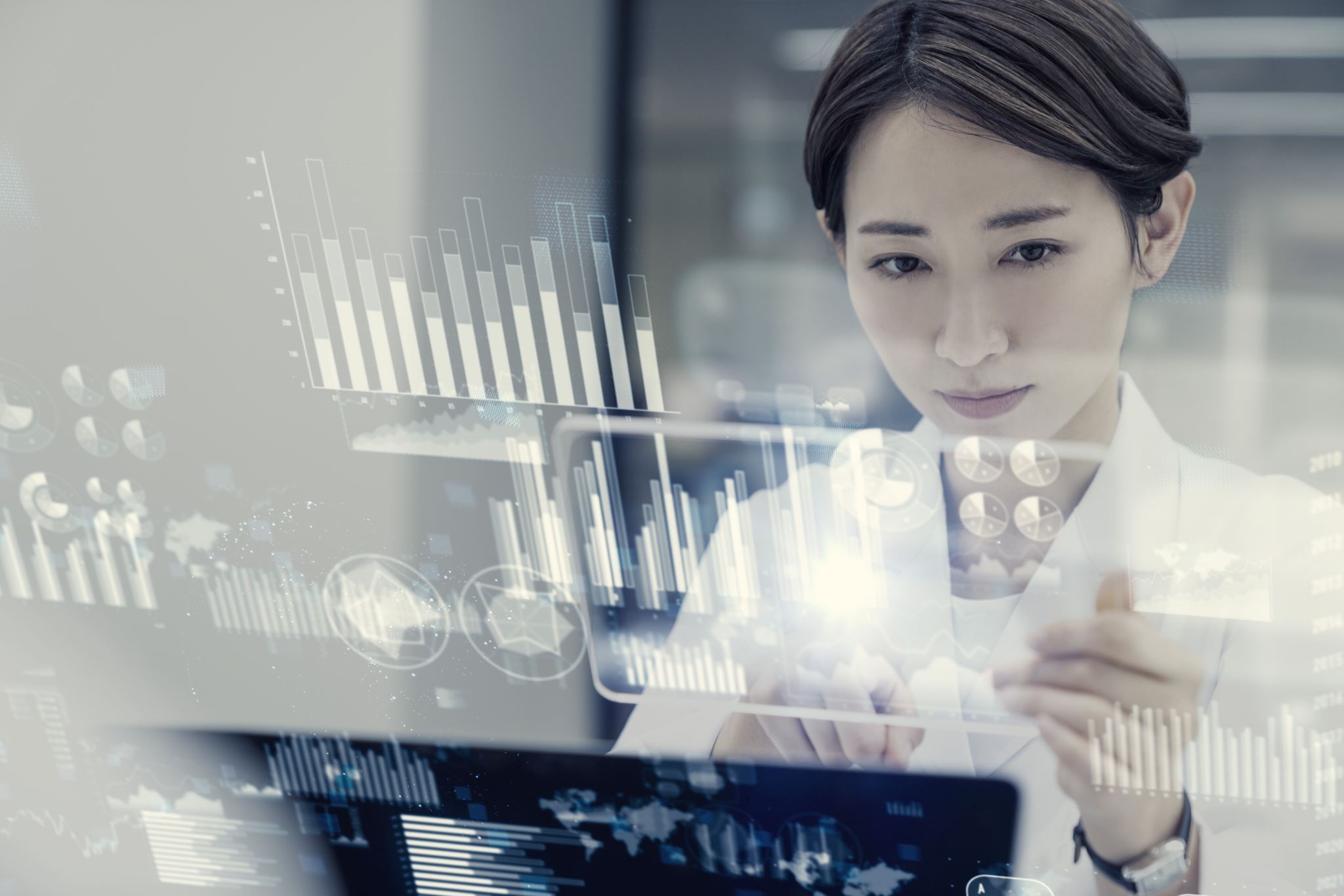 Implementation of Funding Support
What: Grant funds to support implementation and software adaptation
When: Available FY2024
Who: Available to LEAs, Approved Special Ed Schools, and Collaboratives
Q&A